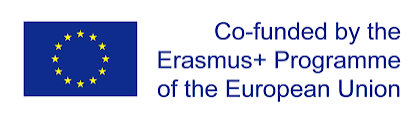 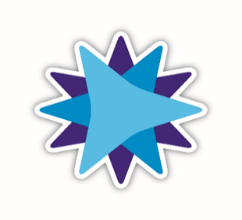 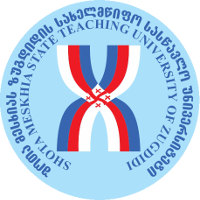 Shota Meskhia Zugdidi State Teaching University
Established 2007. Situated at the administrative boarder of Abkhazia (occupied territory by Russia) 
Special policy in the region (implementing variety of professional educational programmes, Bachelor and Master degree programmes) 
Only one state HEI in the region (west part of Georgia) 
Center of excellence and innovation 
Hosting IDPs students and involved in several state projects for IDPs (implementing preparation courses and so…)
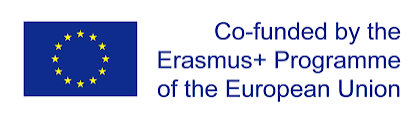 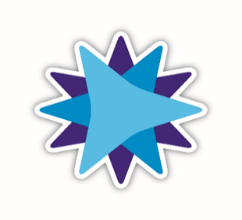 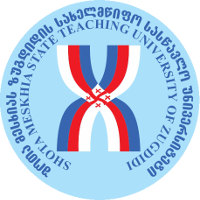 How do we started? 
Learner Centered, Students Oriented _ there were something new. The idea that something has changed, something was wrong and must be turned to the right. What was current situation: 
Passive students
Lectors like authorities and authoritarianism at the same time
Time management 
Methods 
New competencies 
State requirements
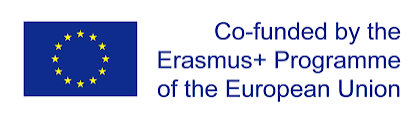 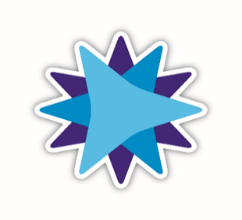 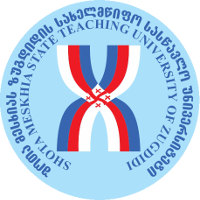 What Was Missing? 
Georgia joined Bologna process from 2005 and the process really started but it was hard and at the same time great process of changes in each level, innovation, modernization, authorization and programme accreditation, teaching methodologies, meetings and trainings, seminars and all of us where looking for everything new BUT 

Systematic approach
Skilled staff 
Proper understanding of students oriented 
New policy for HEI 
No links between HEIs and secondary schools and employers
Lifelong Learning Centre (LLL) – STAR - CPD
Hard period of changes 
Checking existing situation (where we are? What we are doing? How we are doing? What can be and can not be changed?)
Raising awareness of involved parties 
Define needs and identifying problems 
Assess the situation
Organizing meetings with students, staff (academic and administrative), faculties
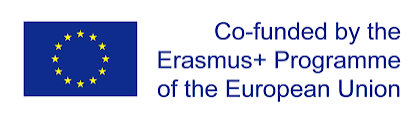 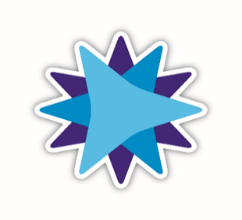 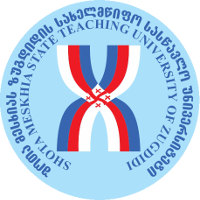 What was achieved? 
 New international projects with the results _ 
Internationalization _ PICASA
Career development _ CASEDE
Students support services _ DARE
Academic integrity _ INTEGRITY 
Mobility abroad for staff and students and the 
Readiness for new and new challenges  
STAR _ the best of all with the goals and ideas how to start from turning to the learner center/students oriented to the best practices, tools, re trained staff, real steps, real results, increased hours, students and staff workload, from lectures for lecture to the group works for students, multicomponent assessment system, lectures with new skills
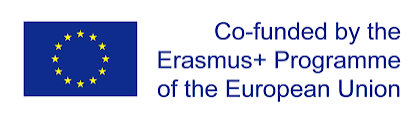 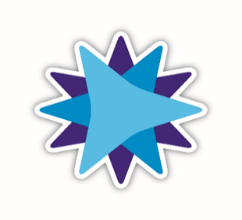 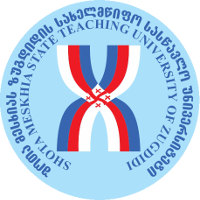 What was achieved? 
 Changes in management 
FLLC _ foreign Language Learning Center 
CC _ Career Center 
SSS _ Students Support Service Center 
CPD _ Continues Professional Development 
New young staff 
Alumni involved in management and student services
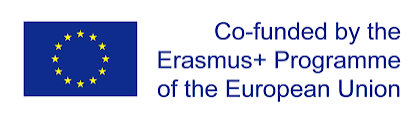 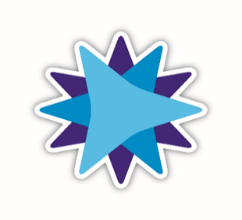 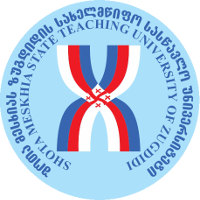 CPD unit is a structural unit under the Lifelong Learning Centre. 
Creating working group responsible for fulfillment of all necessary project activities. 
CPD Unit focuses and infrastructure
CPD Unit focuses on academic staff, educational programme development (modification), trainings, support services for school teachers.
CPD unit has its laboratory and the equipment purchased within the project is available here.
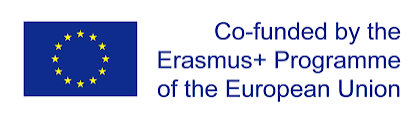 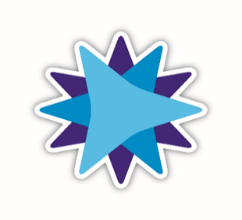 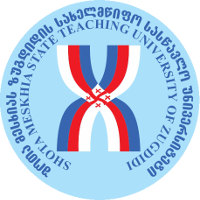 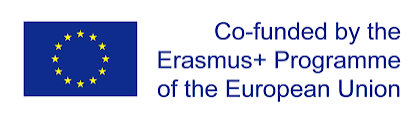 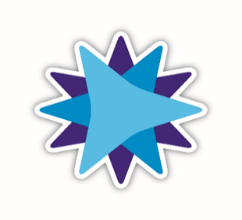 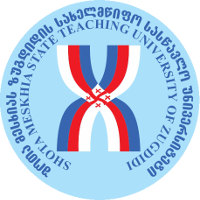 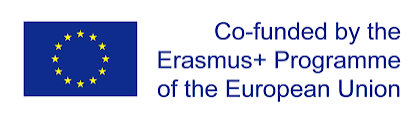 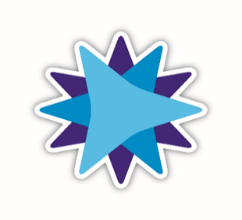 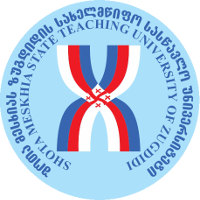 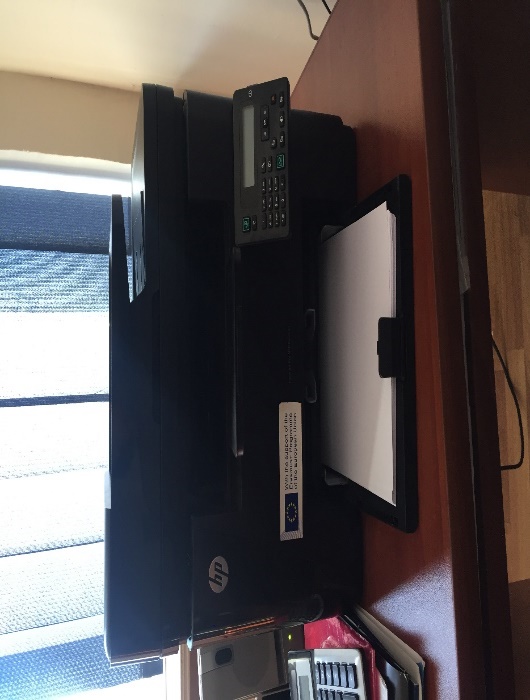 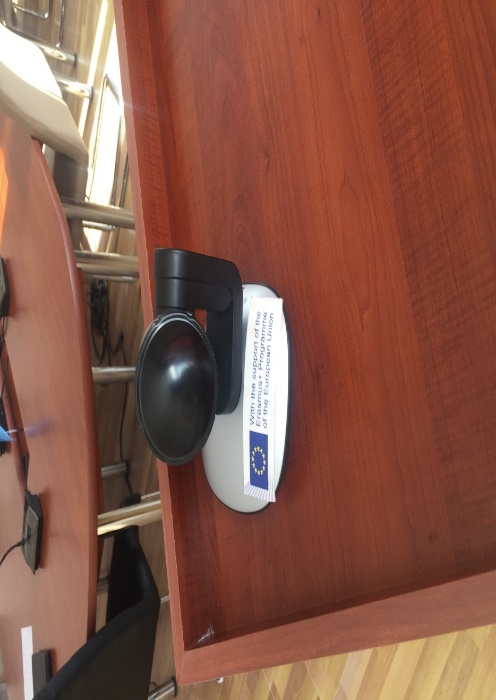 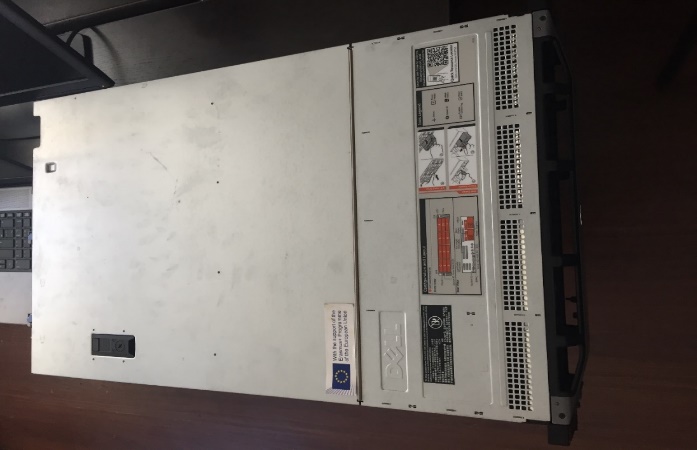 Spreading the information on the web page of the university and social media
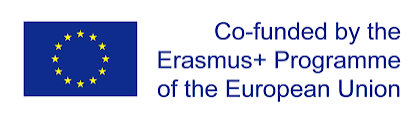 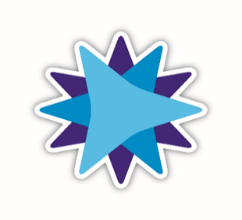 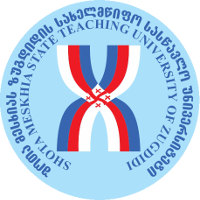 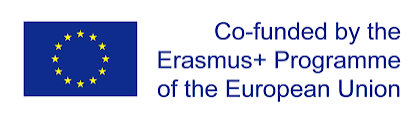 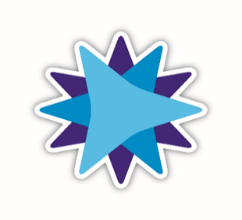 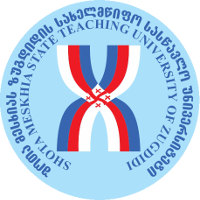 Useful links from the university web site 
http://www.zssu.ge/zssu2/node/2056
http://www.zssu.ge/zssu2/en/node/2057
http://www.zssu.ge/zssu2/en/node/2053
http://www.zssu.ge/zssu2/node/2052
http://www.zssu.ge/zssu2/en/node/1899
http://www.zssu.ge/zssu2/node/1898
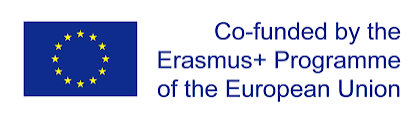 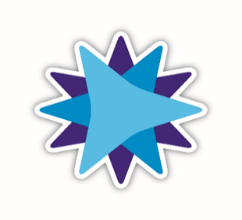 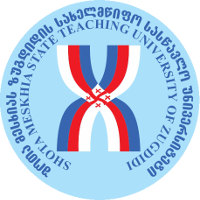 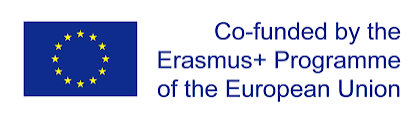 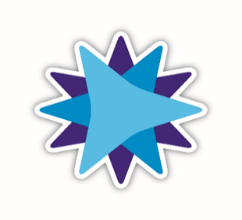 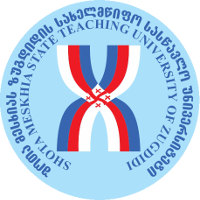 Participation in online trainings for the academic and administrative staff using Moodle platform, widely used MOODLE platform 
Modification of syllabuses 
New methodologies and changes on the state level
Qualification framework with description of competencies 
Self assessment 
Planning lectures 
Rubrics
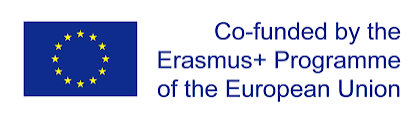 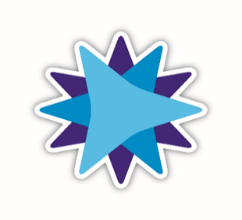 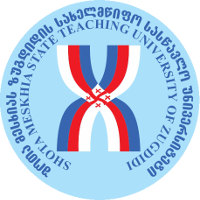 Thank you for your attention
ZSSU
mosiabela@gmail.com              3/06/2019